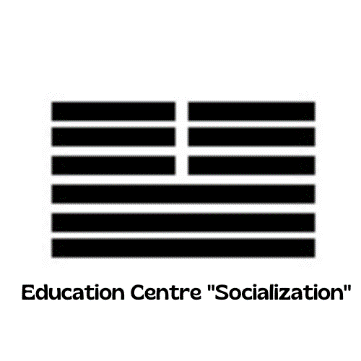 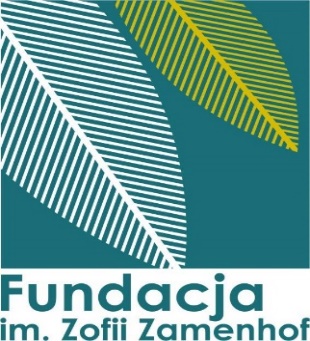 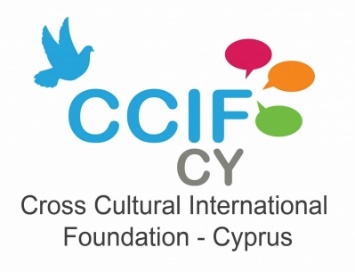 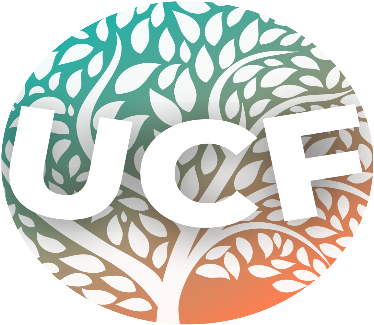 Δημιουργικό κουτί: Προώθηση καινοτόμων προσεγγίσεων για την οικοδόμηση εκπαιδευτικών μορφών στην εργασία με νέους
Καινοτομία της εκπαίδευσης των νέων στην ψηφιακή εποχή: βέλτιστες πρακτικές, εκπαιδευτικά προϊόντα
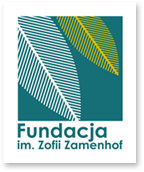 Αναπτύχθηκε από:  Zofia Zamenhof Foundation
Το έργο αυτό χρηματοδοτήθηκε με την υποστήριξη της Ευρωπαϊκής Επιτροπής.Έργο No : 2021-1-PL01-KA220-YOU-000028673Η παρούσα ανακοίνωση αντανακλά τις απόψεις μόνο του συγγραφέα και η Επιτροπή δεν ευθύνεται για οποιαδήποτε χρήση των πληροφοριών που περιέχονται σε αυτήν.
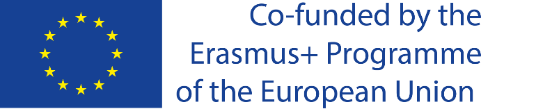 Ποιο είναι το ιδανικό εκπαιδευτικό προϊόν για τη νεολαία;
Οι συμμετέχοντες θα μάθουν τις απαντήσεις στις ακόλουθες ερωτήσεις:
Τι είναι η δημιουργικότητα;
Πώς να αναπτύξετε τη δημιουργικότητα;
Ποια εργαλεία μπορούν να μας βοηθήσουν να αναπτύξουμε τη δημιουργικότητα;
Γιατί είναι σημαντική η δημιουργικότητα στην εκπαίδευση;
Ανασκόπηση των μεθόδων ανάπτυξης της δημιουργικότητας
Οι συμμετέχοντες θα μάθουν 40 μεθόδους ανάπτυξης της δημιουργικότητας.
Κάθε μέθοδος θα παρουσιαστεί, θα συζητηθεί και στη συνέχεια θα ετοιμαστεί ένα παράδειγμα.
Μεγάλη προσοχή θα δοθεί στην εξέταση του τρόπου με τον οποίο συγκεκριμένες μέθοδοι μπορούν να υποστηρίξουν την εκπαίδευση των νέων.
Ανασκόπηση των βέλτιστων εκπαιδευτικών μεθόδων
Οι συμμετέχοντες θα εξοικειωθούν με πρακτικά παραδείγματα εφαρμογής των μεθόδων δημιουργικότητας που έχουν ήδη διδαχθεί.
Θα ενθαρρυνθούν να μοιραστούν τις εμπειρίες τους χρησιμοποιώντας τις γνωστές πλέον μεθόδους ανάπτυξης της δημιουργικότητας.
Με βάση τις μεθόδους, οι συμμετέχοντες σε ομάδες, θα αναπτύξουν τις δικές τους καινοτόμες μεθόδους, οι οποίες θα δοκιμαστούν πιλοτικά κατά τη διάρκεια της ενότητας 3 στην εργασία με νέους.
Παρουσίαση και συζήτηση της εκπαιδευτικής ανάπτυξης των συμμετεχόντων στο μάθημα
Σε αυτό το μέρος της ενότητας, οι συμμετέχοντες θα κληθούν να παρουσιάσουν τις μεθόδους τους για την ανάπτυξη της δημιουργικότητας, τις οποίες έχουν προετοιμάσει με βάση το υλικό και τα παραδείγματα που έχουν μάθει.
Η συζήτηση σχετικά με τα προϊόντα που θα παρουσιαστούν θα αφορά τόσο τη χρήση τους στην εκπαίδευση των νέων όσο και τη δημιουργική διαδικασία των συμμετεχόντων στα μαθήματα.
Τα αποτελέσματα της ενότητας 2
Οι εκπαιδευόμενοι θα δημιουργήσουν το δικό τους επικαιροποιημένο όραμα ενός καινοτόμου εκπαιδευτικού προϊόντος για νέους. Θα γνωρίζουν επίσης και θα μπορούν να χρησιμοποιούν τις μεθόδους ανάπτυξης της δημιουργικότητας.
Οι πρακτικές ασκήσεις θα καλύψουν την προετοιμασία και την παρουσίαση των δικών τους εκπαιδευτικών προϊόντων (μαθήματα, εκπαίδευση, συζητήσεις ή άλλα). Στην επόμενη ενότητα 3, κάθε συμμετέχων στο μάθημα θα εφαρμόσει ένα εκπαιδευτικό προϊόν που έχει αναπτυχθεί.
Αναφορές
Adeosun O.T., Shittu A.I., (2021), "Learning and innovation in youth-owned small businesses", Rajagiri Management Journal, Vol. 15 No. 1, pp. 69-87, https://www.emerald.com/insight/content/doi/10.1108/RAMJ-09-2020-0051/full/html.
Conrad D., Εκπαίδευση και κοινωνική καινοτομία: Canadian Journal of Education / Revue canadienne de l'éducation 38:1 (2015), https://files.eric.ed.gov/fulltext/EJ1057935.pdf.
Ευρωπαϊκή Επιτροπή, Απελευθέρωση της δημιουργικότητας και της καινοτομίας των νέων. Ευρωπαϊκά σχέδια καλής πρακτικής, https://ec.europa.eu/assets/eac/youth/library/publications/creativity-innovation_en.pdf.
Jeffs T., Innovation and Youth Work, Youth & Policy Special Edition: Youth Youth & Youth: The Next Five Years: The Next Five Years: Youth & Policy No. 114 May 2015, https://www.youthandpolicy.org/wp-content/uploads/2017/06/jeffs-innovation-and-youth-work.pdf.
Αναφορές
Grégoire J. (2018). Ξεπερνώντας τα εμπόδια στη δημιουργικότητα στην επιστήμη, Δημιουργικότητα και καινοτομία: Estudos de Psicologia (Campinas), 35(3), 229-236. https://www.scielo.br/j/estpsi/a/vrTxJGjGnYFLqQGcTzFgfcp/?lang=en&format=html. 
Mahadewi E.P., Septyanto D., Learning To Be New Youth Generation In Innovation And Creativity With Entrepreneurship, International Journal of Educational Research & Social Sciences, ISSN: 2774-5406, σ. 1363-1370.
Παπαδάκης Στ., (2016) "Δημιουργικότητα και καινοτομία στην ευρωπαϊκή εκπαίδευση. Δέκα χρόνια eTwinning. Παρελθόν, παρόν και μέλλον", Int. J. Technology Enhanced Learning, Vol. 8, Nos. 3/4, pp.279-296, https://www.researchgate.net/profile/Stamatios-Papadakis-2/publication/313848322_Creativity_and_innovation_in_European_education_Ten_years_eTwinning_Past_present_and_the_future/links/58ce1b54a6fdcc5cccbbe945/Creativity-and-innovation-in-European-education-Ten-years-eTwinning-Past-present-and-the-future.pdf.
Solijonovna Z., Modern Information Technologies - A Factor Of Increasing Youth Education, Potential And Spirituality, The American Journal of Social Science and Education Innovations (ISSN - 2689-100x), 2020: 5. 525, p. 554-560, https://pdfs.semanticscholar.org/90f9/5393d9a751f6591b52417d2c105693d56484.pdf.
Δημιουργικό κουτί: Προώθηση των καινοτόμων προσεγγίσεων για την οικοδόμηση εκπαιδευτικών μορφών στην εργασία με νέους
Σας ευχαριστούμε
Επικοινωνήστε μαζί μας:
Ίδρυμα Zofia Zamenhof
Επικοινωνία: Zbigniew Dabrowski
Ηλεκτρονικό ταχυδρομείο: zbigniew.dabrowski@zofiazamenhof.pl
Το έργο αυτό χρηματοδοτήθηκε με την υποστήριξη της Ευρωπαϊκής Επιτροπής.Έργο No : 2021-1-PL01-KA220-YOU-000028673Η παρούσα ανακοίνωση αντανακλά μόνο τις απόψεις του συντάκτη και η Επιτροπή δεν φέρει ευθύνη για οποιαδήποτε χρήση των πληροφοριών που περιέχονται σε αυτήν.
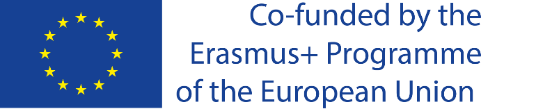